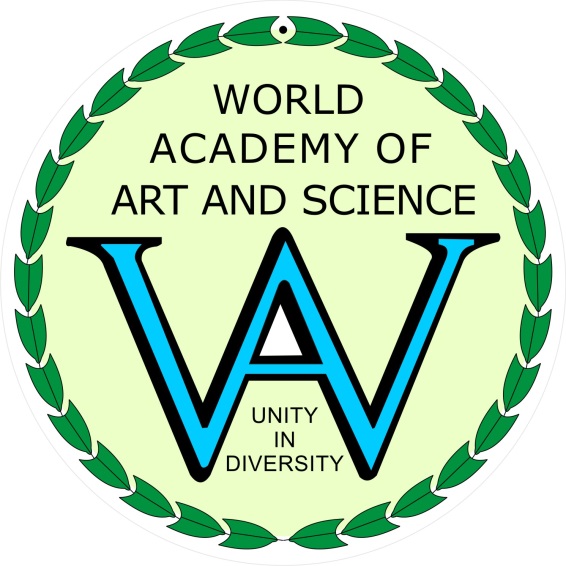 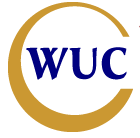 Strategies for the Redistribution of Power
Garry Jacobs, Chief Executive Officer

World Academy of Art & Science
World University Consortium
2
Strategies for the Redistribution of Economic Power
Higher minimum wage – nationally & internationally
Tax on speculative short-term investments
Lower interest rates
Abolish tax havens 
Anti-monopoly enforcement against international M&As
Limit duration of protection under patent and copyright laws 
Curb WTO pressure for elimination of tariff barriers
Uniform wealth tax within and between countries
Reduce or abolish payroll tax
Guarantee the right to employment
Progressive taxation of income and capital gains
Lower depreciation allowance to reduce bias for capital investment
Eliminate energy subsidies to reduce bias for energy-intense technologies
Basic income programs
Establish a world currency and world central bank backed by global society
Create more money to fully utilize global social potential & protect the environment
3
Other Strategies for Redistribution of Power
Tax resource consumption 
Increase public investment in education
Limit concentration of power on the Internet & WWW
Affordable, accessible, quality of education for all globally
Limit political donations and/or public funding of elections
Limit musical chairs between government office & lobbying firms
Eliminate gerrymandering 
Abolish nuclear weapons
Abolish veto in UNSC
Strengthen global governance & rule of law to replace force
4
Intellectual Strategies to Redistribute Power
Debunk neoclassical interpretations in economic theory 
Make explicit the implicit biases in prevailing economic and political theory
Evolve a value-based, human-centered theory of society and social development